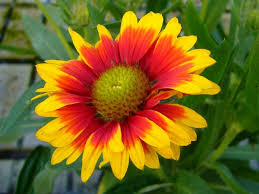 স্বাগতম
পরিচিতি
আল আলিমুল রাজি।
সহকারী অধ্যাপক।(অর্থনীতি)
মোবাইল: ০১৭৪৬৯৬৯৯৯৮।
Email: razibsirap@gmail.com
দাউদপুর বালিকা উচ্চ বিদ্যালয় ও কলেজ।
দাউদপুর, নবাবগঞ্জ, দিনাজপুর।
শ্রেণি: একাদশ।
বিষয়: অর্থনীতি  ১ম পত্র।
অধ্যায়: ষষ্ঠ।
সময়: ৪৫ মি:।
তারিখ: 25/02/২০20
এসব কিসের ছবি?
টাকা
বাস
কল-কারখানা
মূলধন সামগ্রীর।
মূলধন সামগ্রী আমরা কেন ক্রয় করি ?
আয় উপার্জনের জন্য।
ল্যাপটপ
কাঁচামাল
মূলধন সামগ্রী ক্রয়কে কী বলে?
যন্ত্রপাতি
বিনিয়োগ বলে।
বিনিয়োগ কিসের উপর নির্ভর করে?
সঞ্চয়ের উপর।
বাসায় স্বল্প পরিসরে কিছু করার জন্য সঞ্চয় ।
উৎপাদন কাজে বিনিয়োগের জন্য সঞ্চয় ।
সঞ্চয়ের দ্বারা কি হয়?
মূলধন গঠন হয়।
পাঠের বিষয়
মুলধন গঠন
(capital formation)
শিখন ফল
মুলধন গঠন কাকে বলে তা বলতে পারবে । 
মুলধন গঠনের উপায় ব্যাখ্যা করতে পারবে।
যে প্রক্রিয়ায় বেশী পরিমানে মূলধন সামগ্রী তৈরী করা যায় তাকে মূলধন গঠন বলে। যেমন:-
পরিবহন
কল-কারখানা
টাকা
কাঁচামাল
যন্ত্রপাতি
বিদ্যুৎ
অর্থনীতিবিদ আর. এফ. বেনহাম বলেন, “কোনো নির্দিষ্ট সময়ে কোনো সমাজ তার মূলধনের যে পরিমান বৃদ্ধি সাধন করে তাকে উক্ত সময়ের মূলধন গঠন বলে।
কোনো দেশে একটি নির্দিষ্ট সময়ে প্রকৃত মূলধন দ্রব্যের মজদ বৃদ্ধিকে মূলধন গঠন বা মূলধন সৃষ্টি বলে।
ধরি ২০১৭ সালে বাংলাদেশে মূলধন সামগ্রীর মোট দাম ১.০০ কোটি টাকা
এবং ২০১৮ সালে বাংলাদেশে মূলধন সামগ্রীর মোট দাম ১.৫০ কোটি টাকা
বার্ষিক মূলধন গঠনের পরিমান (১.৫০ কোটি – ১.০০ কোটি ) = ৫০ লক্ষ টাকা।
একক কাজ
সময় : ০৩মি:
মূলধন গঠন কাকে বলে?
কোনো দেশে একটি নির্দিষ্ট সময়ে প্রকৃত মূলধন দ্রব্যের মজুত বৃদ্ধিকে মূলধন গঠন বা মূলধন সৃষ্টি বলে।
মূলধন গঠনের উপায়
অবাধ ও আধুনিক অর্থনীতিতে মূলধন গঠনের প্রক্রিয়া তিনটি স্তরে বিভক্ত
১. আর্থিক সঞ্চয় সৃষ্টি
2. সঞ্চয় সংগ্রহ ও ঋনদান
৩. সঞ্চয়কে বিনিয়োগের মাধ্যমে মূলধন দ্রব্যে রূপান্তর
ব্যক্তি পর্যায়ের সঞ্চয় নির্ভর করে
সন্তানদের ভবিষৎ চিন্তা করে সঞ্চয় করছি।
আয় বেড়েছে, দ্রব্য মূল্য তেমন বাড়ে নাই, তাই সঞ্চয় করছি।
(খ) সঞ্চয়ের ইচ্ছার ওপর
(ক) সঞ্চয়ের সামর্থের ওপর
সঞ্চয়ের ইচ্ছা যে সকল বিষয় দ্বারা প্রভাবিত হয়
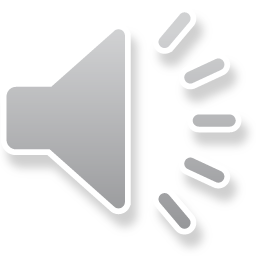 আধুনিক সময়ে সরকারের প্রত্যক্ষ উদ্যোগে নিম্নলিখিত পন্থায় দেশে মূলধন গঠন করা হয়।
জনগনের উপর কর বৃদ্ধি
ঘাটতি বাজেট নীতি অনুসরণ
আন্তর্জাতিক অর্থিক সংস্থা হতে ঋন গ্রহণ
বেসরকারি খাত হতে সরকারি খাতে অর্থ স্থানান্তর
জোড়ায় কাজ
সময় : ৫ মিনিট।
বর্তমান সময়ে সরকার যেসব উপায়ে মূলধন গঠন করে তা লিখ?
বাংলাদেশে মূলধন গঠন বৃদ্ধির উপায়
ঘাটতি বাজেট
কর বৃদ্ধি
উন্নয়ন কর্মকান্ডে বিনিয়োগ বৃদ্ধির জন্য দেশজ সম্পদ আহরন বাড়াতে হবে। এজন্য কর বৃদ্ধি ও ঘাটতি ব্যয়নীতি আনুসরন করা যেতে পারে।
আন্তর্জাতিক উন্নয়ন সংস্থা
জাপানের সাহায্য প্রতিষ্ঠান
আন্তর্জাতিক আর্থিক প্রতিষ্ঠান
আন্তর্জাতিক আর্থিক প্রতিষ্ঠান ও উন্নয়ন সংস্থা এবং দ্বি-পাক্ষিক ভিত্তিতে অন্যান্য দেশ থেকে গৃহিত ঋন ও সাহায্য উন্নয়ন প্রকল্পে বিনিযোগ করে মূলধন গঠন বৃদ্ধি করা যায়।
বাংলাদেশে মূলধন গঠন বৃদ্ধির উপায়
রাস্তা নির্মান
অর্থনৈতিক অবকাটামো অর্থাৎ রাস্তাঘাট, সেতুঁ, বিদ্যুৎ উৎপাদন, পানি সেচ, বন্দর ও বাঁধ, শিক্ষা প্রতিঠান ইত্যাদি নির্মানের মাধ্যমে দীর্ঘমেয়াদি মূলধন বৃদ্ধি করা যায়।
বিদ্যুৎ উৎপাদন
সেতু নির্মান
শিক্ষা প্রতিষ্ঠান নির্মান
বাঁধ নির্মান
পানি সেচ
বাংলাদেশে মূলধন গঠন বৃদ্ধির উপায়
উন্নয়নের ক্ষেত্রে বিনিয়োগের সফল বাস্তবায়নের জন্য দেশে বিনিয়োগ বান্ধব পরিবেশ সৃষ্টি করা প্রয়োজন। এজন্য রাজনৈতিক সংঘাত বন্ধ এবং শিক্ষার মাধ্যমে জনসাধারনের উন্নয়নশীল দৃষ্টিভঙ্গি গড়ে তুলতে হবে।
বিনিয়োগ অনূকুল আর্থিক নীতি, কর নীতি ও বানিজ্যনীতি প্রনয়ন করে দক্ষ উদ্যোক্তাকে বিনিয়োগে উৎসাহিত করা দরকার। সাথে সাথে বৈদেশিক বিনিয়োগকে আকৃষ্ট করার ব্যবস্থা গ্রহন করা জরুরি।
দলীয় কাজ
সময়: ০৬ মিনিট
বাংলাদেশে বিনিয়োগ বৃদ্ধির কযেকটি উপায় ব্যাখ্যা কর।
মূল্যায়ন
সঞ্চয়ের সামর্থ কিসের ওপর নির্ভর করে?  
(ক) আয় 		(খ) মুনাফা  
(গ) শ্রম	 	 (ঘ) সংগঠন
২) সঞ্চয়ের ইচ্ছা যে সকল বিষয় দ্বারা প্রভাবিত হয় -- 
  (i) পারিবারিক স্নেহ-মমতা
  (ii)  দূরদৃষ্টি
   (iii) উচ্চাশা ও মর্যাদা লাভ 
নিচের কোনটি সঠিকঃ 
(ক) i ও  ii 	(খ) ii ও  iii 	(গ) i ও iii  	(ঘ) i,  ii ও iii
বাড়ির কাজ
অবাধ ও আধুনিক অর্থনীতিতে মূলধন গঠনের প্রক্রিয়া লিখে আনবে?
ধন্যবাদ